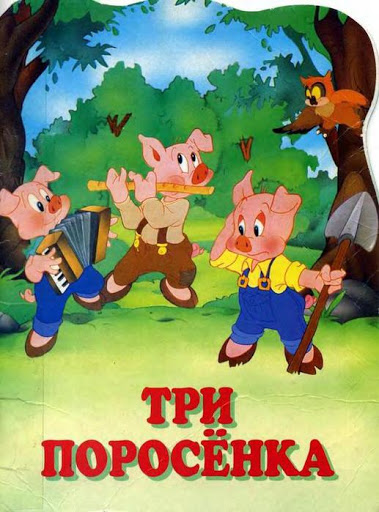 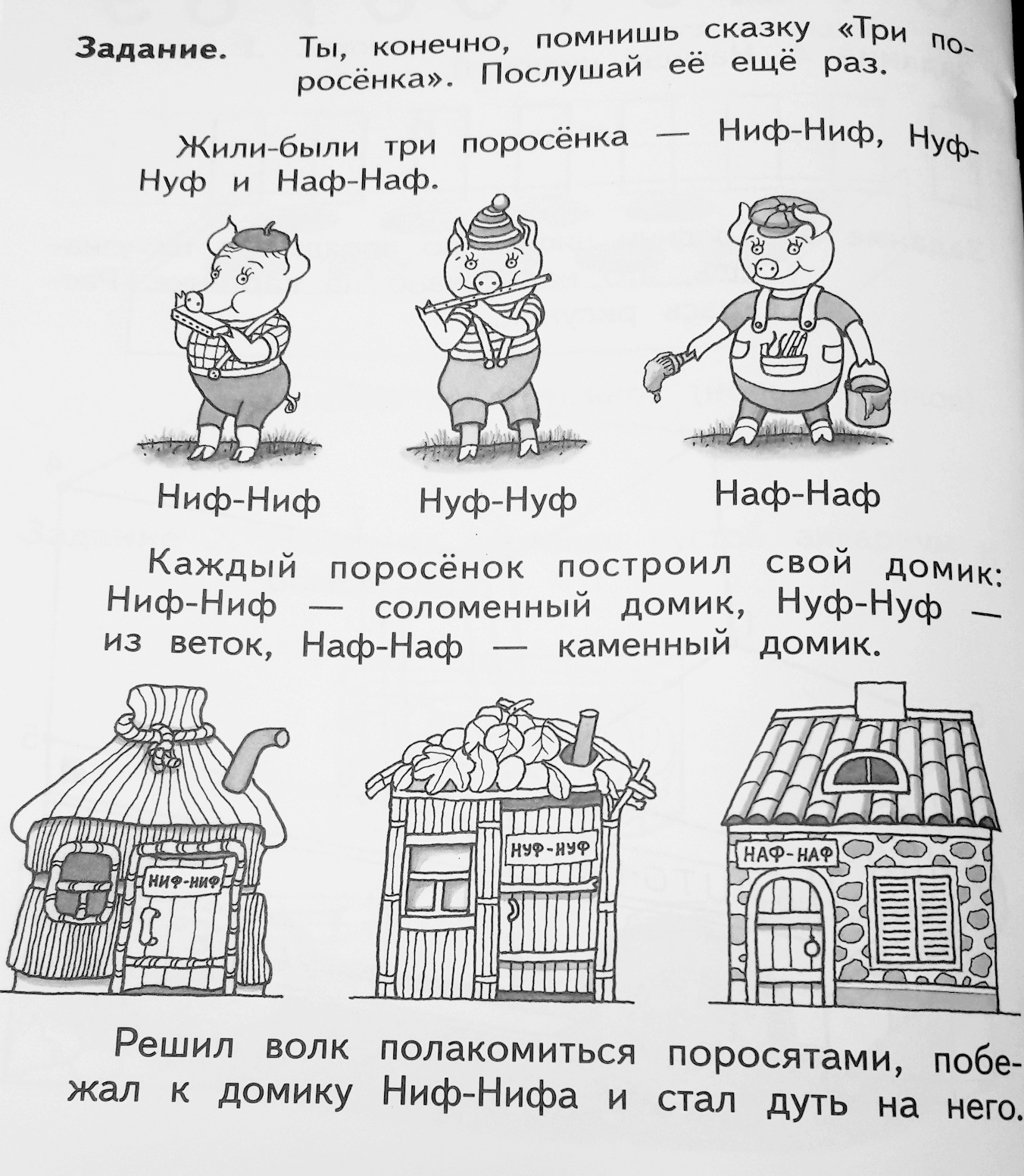 Математическая сказка
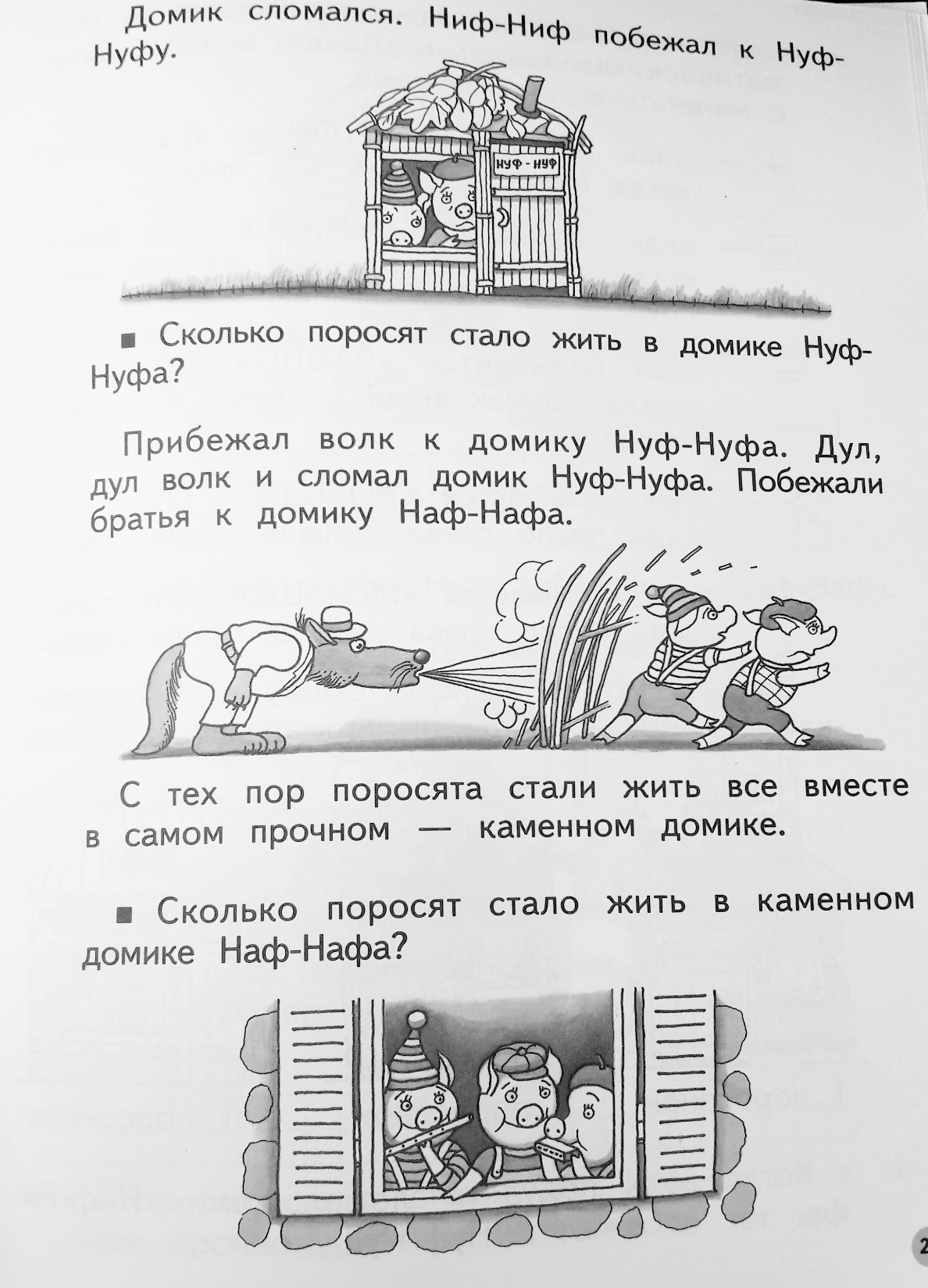 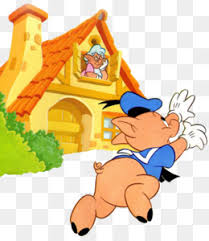 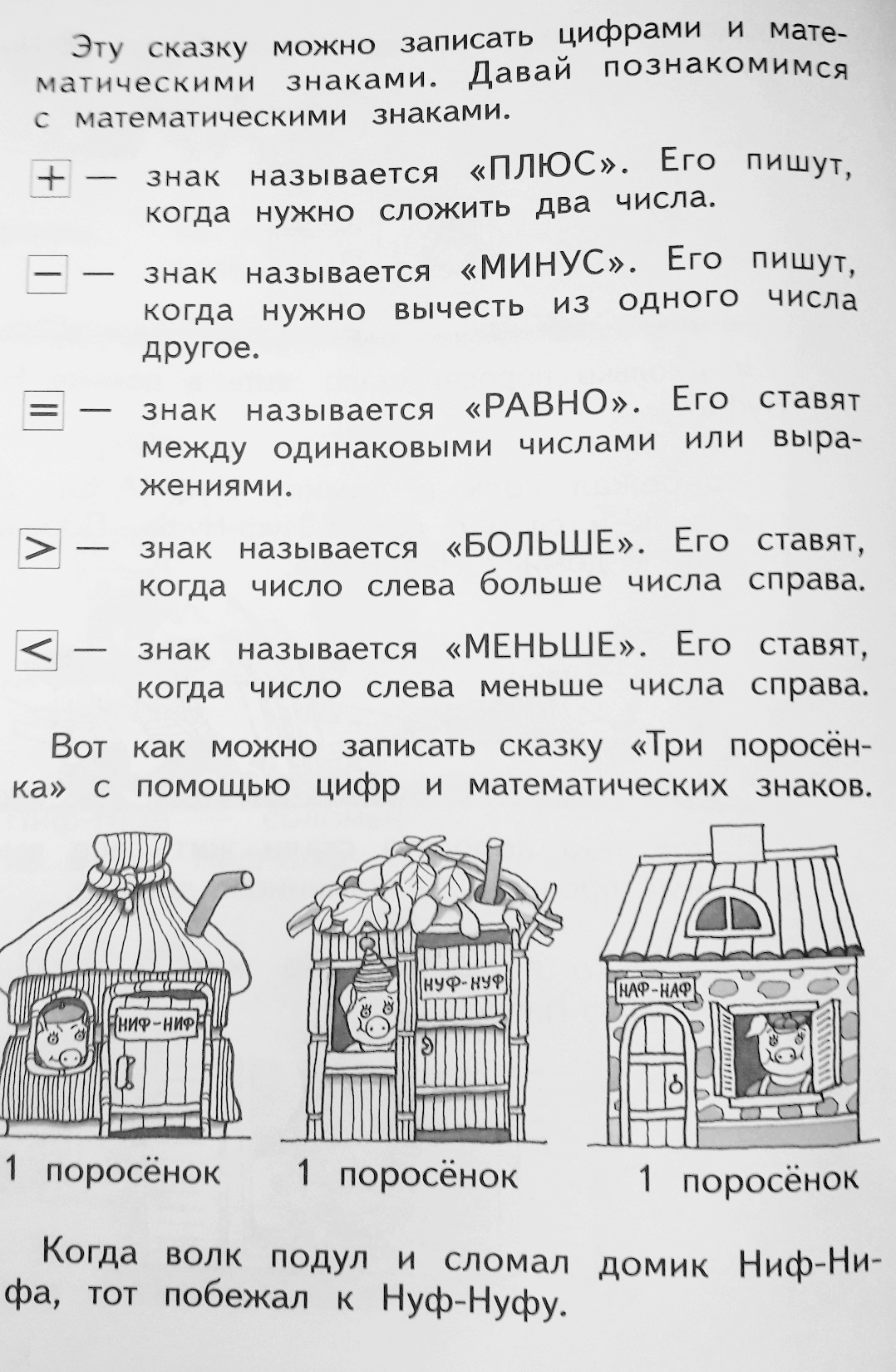 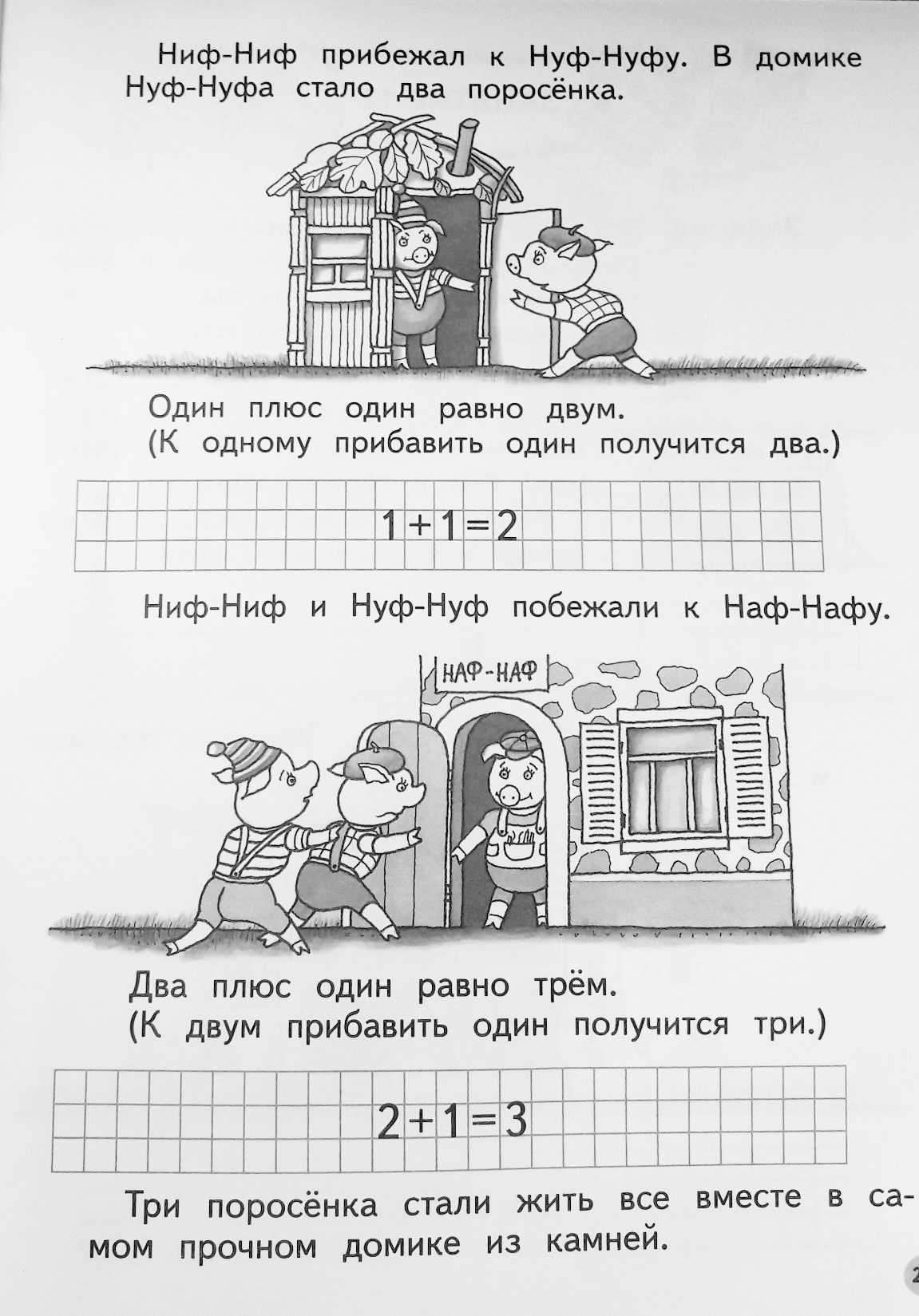 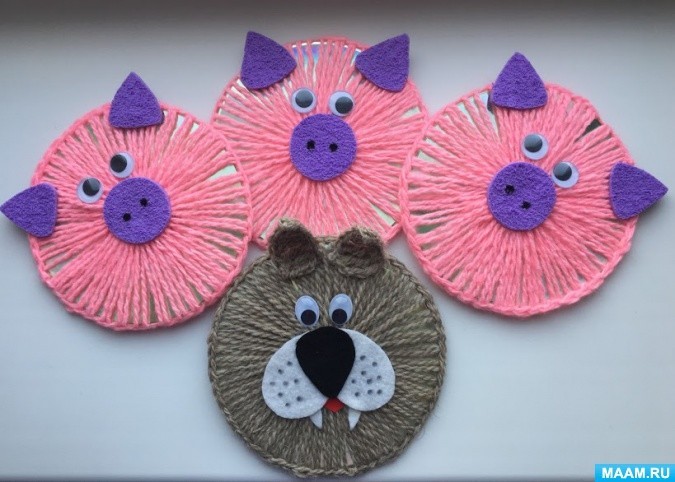